Ecole académique de la formation continue
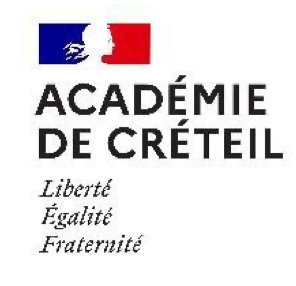 Une nouvelle école pour accompagner votre développement professionnel
Comment candidater à un parcours de formation?
 Pour candidater à une formation : 
 Consulter l‘offre de parcours de formation sur la page de L’École académique de la formation continue sur le site académique afin d’obtenir les codes GAIA (dispositif et module) permettant d’accéder aux descriptifs des formations et d’y candidater. 
 Candidater via le portail ARENA : https://externet.ac-creteil.fr 
  Identification par login et mot de passe de messagerie 
académique. 
  SélectionnerGestion des personnels, GAIA - accès 
individuel 
  Sélectionner l’entité : Académie CRÉTEIL 
  Sélectionner "Inscription individuelle" puis : 
Saisir l’identifiant du dispositif GAIA (code du 
type: 22A024XXXX) puis cocher le ou les module(s) souhaité(s), 
code à 5 chiffres. 
Ou 
 Saisir un "mot du libellé du dispositif" (suffisamment précis pour sélectionner la formation souhaitée). 
 Point de vigilance : pour candidater à un module, il faut cocher le dispositif et le module.
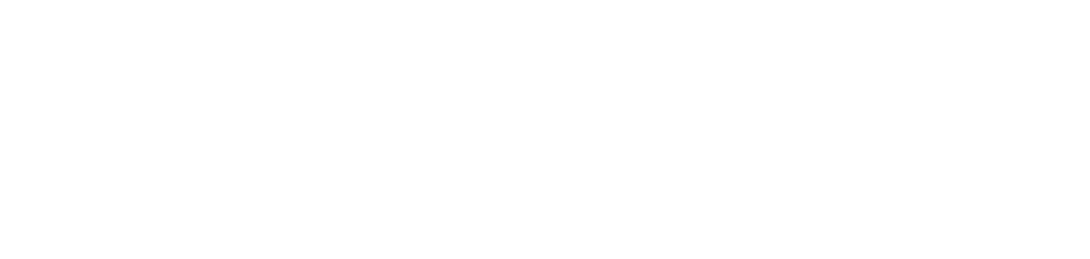 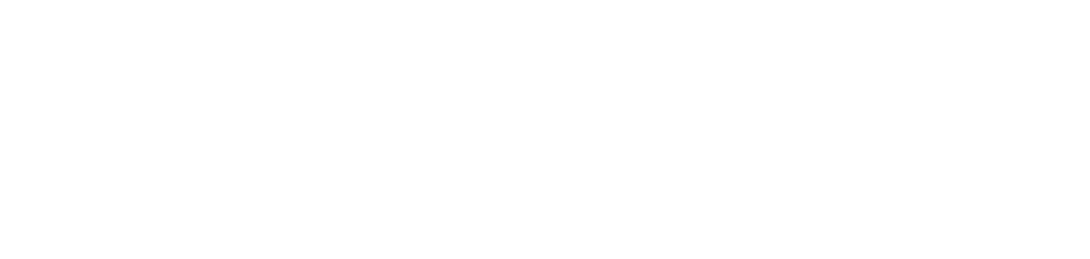 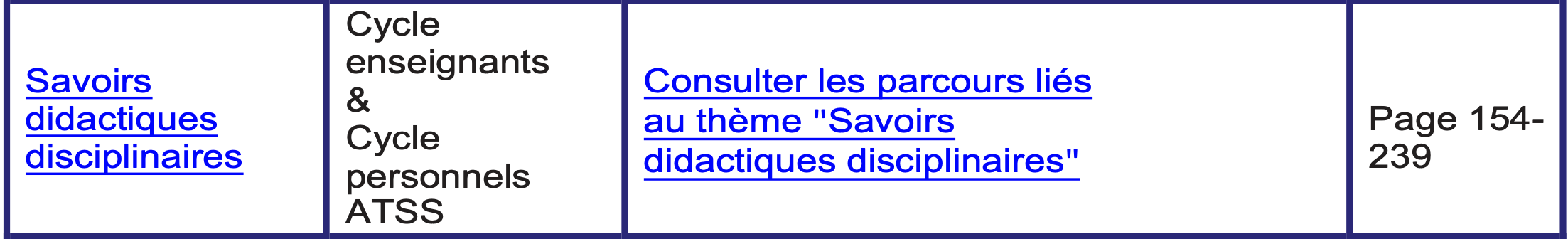 Savoirs didactiques et disciplinaires
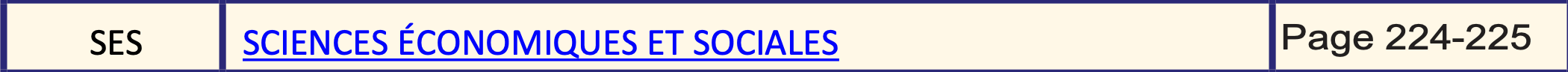 https://www.ac-creteil.fr/sites/ac_creteil/files/2022-08/brochure-parcours-eafc-2022-2023-vf-19621_0.pdf
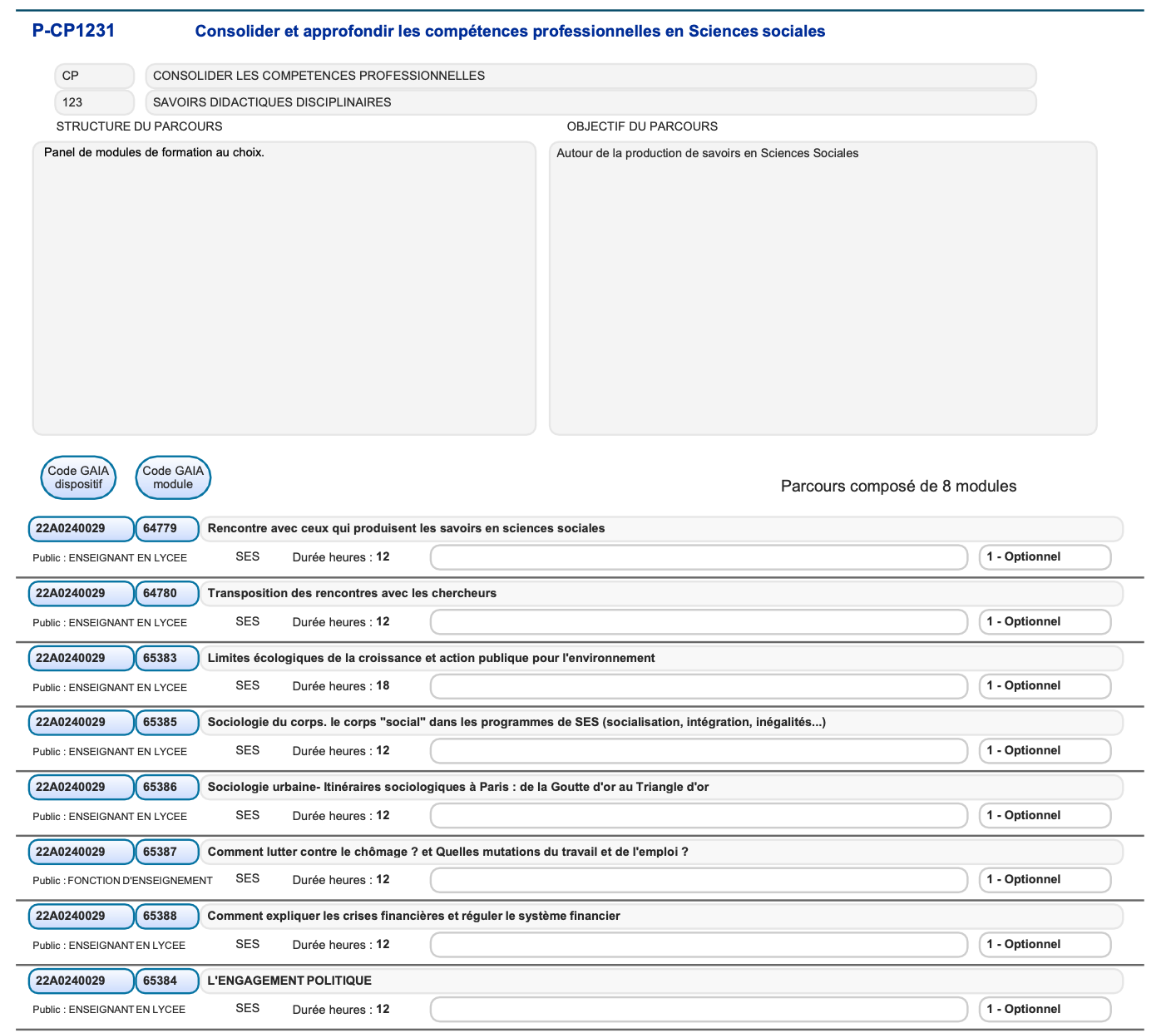 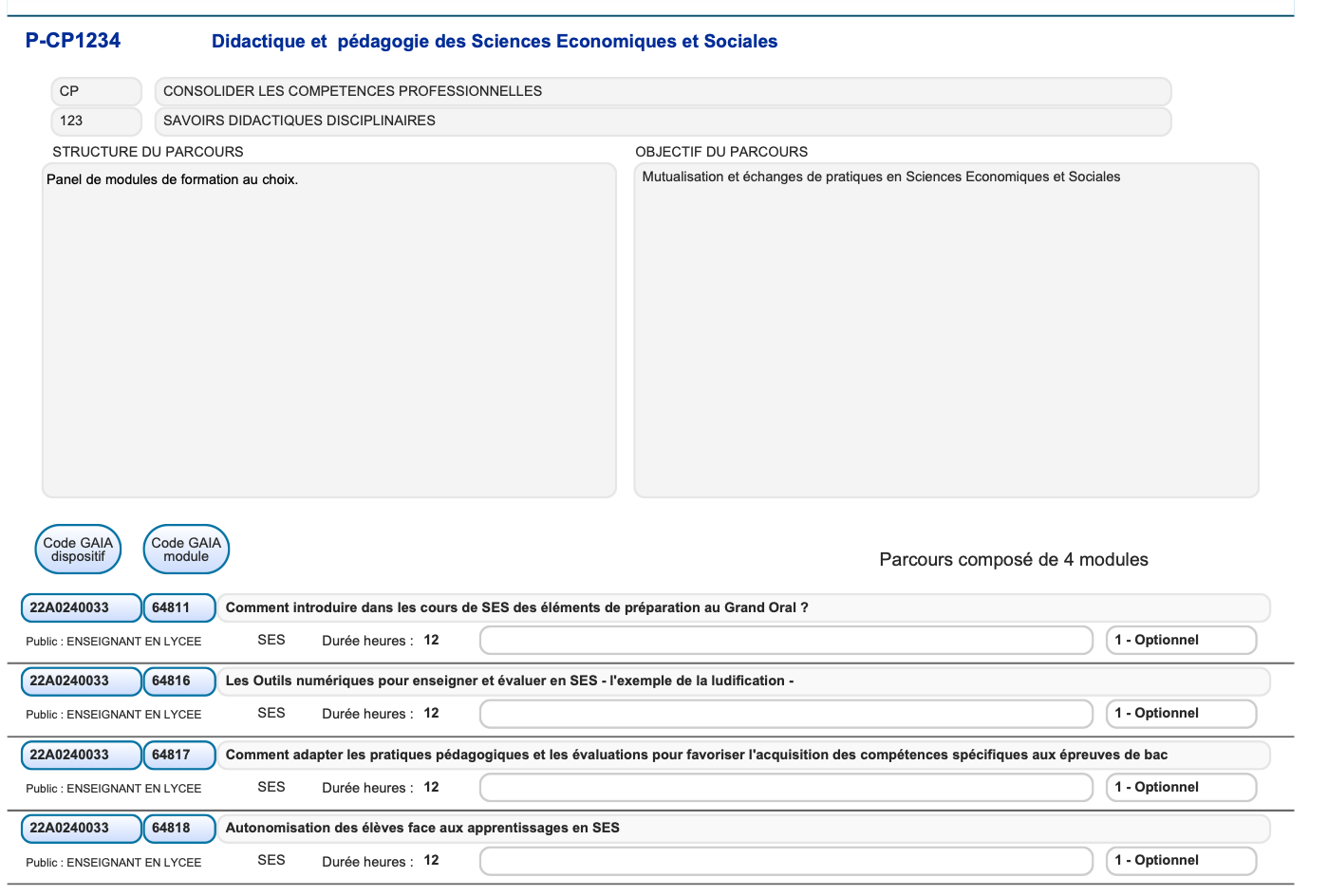